Метод 3D PIC моделирования взаимодействия лазерного излучения с кластерной плазмой большого объема
ВведениеКластерная мишень
Кластерная мишень
большая электронная 
плотность твердотельной 
мишени
прозрачность газовой
 мишени
Виды микронных кластерных мишеней
1) Субмикронная металлическая пыль, субмикронные частицы, микропорошок (золото, серебро и т. Д.)
2) Жидкие струи / капельные мишени (тяжелая вода)
3) Субмикронные кластеры (атомарные и молекулярные газы Ar, Kr, Xe, CO2, CD4)
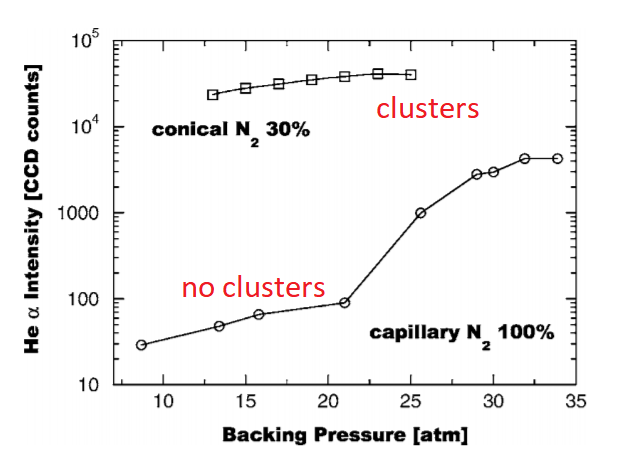 Горячие электроны
S. Namba et al., Phys. Rev. A 73, 013205 2006
2
ВведениеКластерная мишень
Кластерная мишень
большая электронная 
плотность твердотельной 
мишени
прозрачность газовой
 мишени
Практически невозможно моделировать взаимодействие со всем объемом кластерной плазмы целиком (требуется как высокое пространственное разрешение, так и большой объем области моделирования)
Полное поглощение
 лазерного импульса
3
Схема моделирования
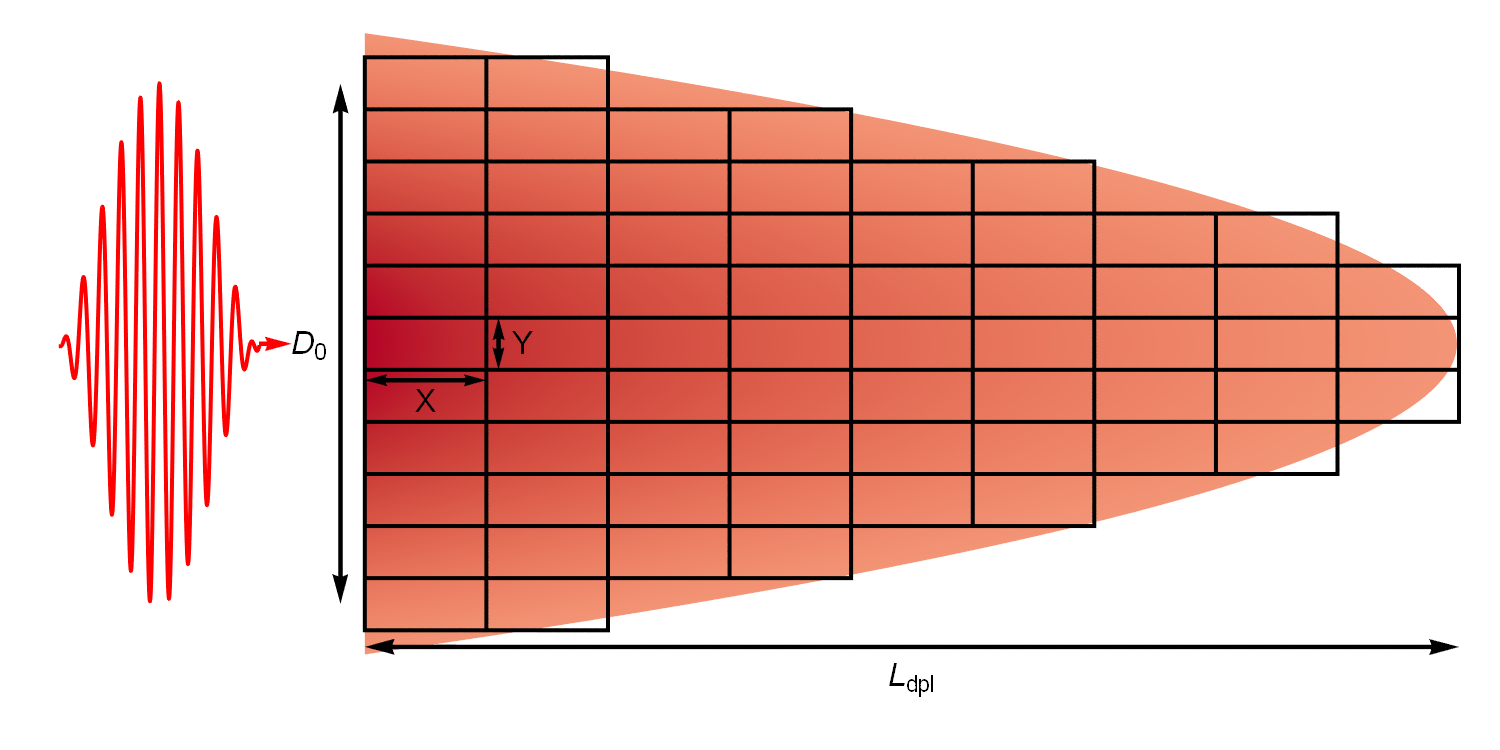 Алгоритм:
4
Длина затухания лазерного импульса
Кластеры D2O
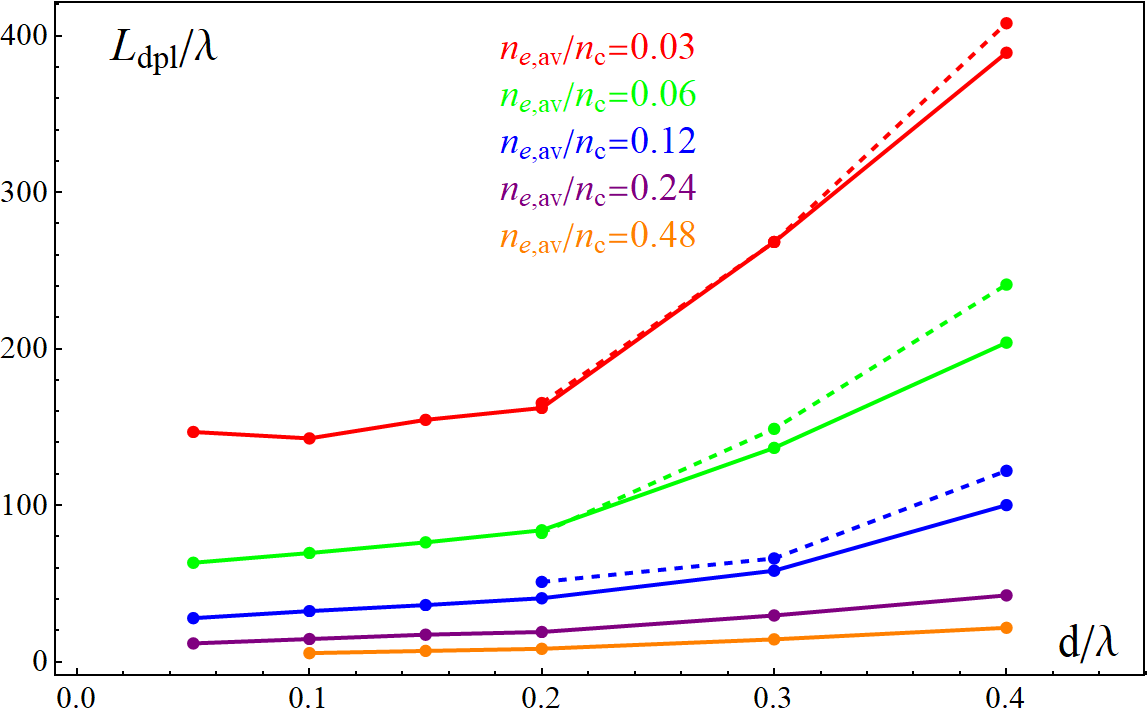 Длина на которой интенсивность уменьшиться в e раз
5
Восстановление спектров с помощью спектральных вспомогательных функций
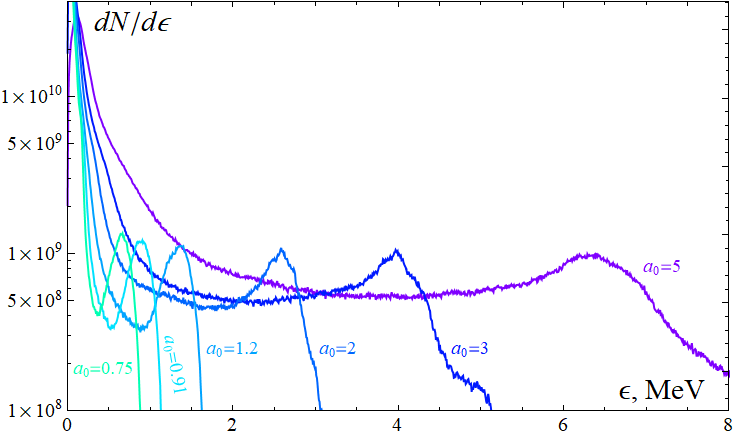 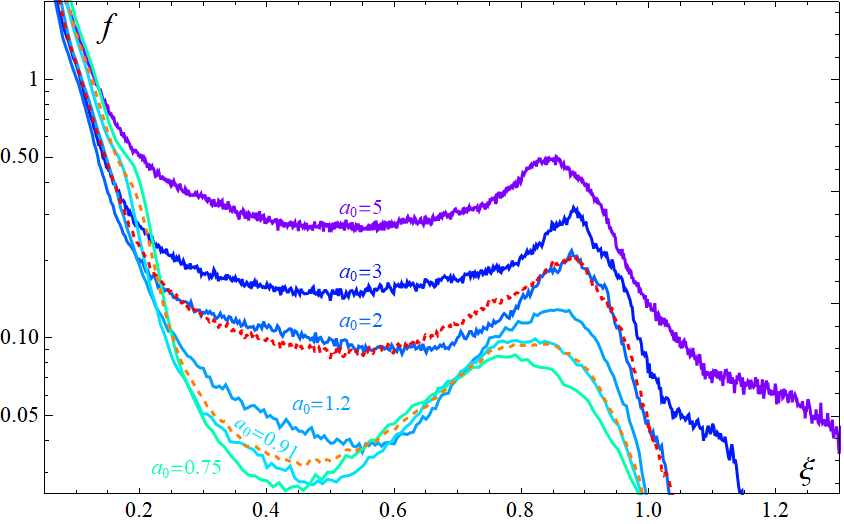 Спектры дейтронов для одной зоны
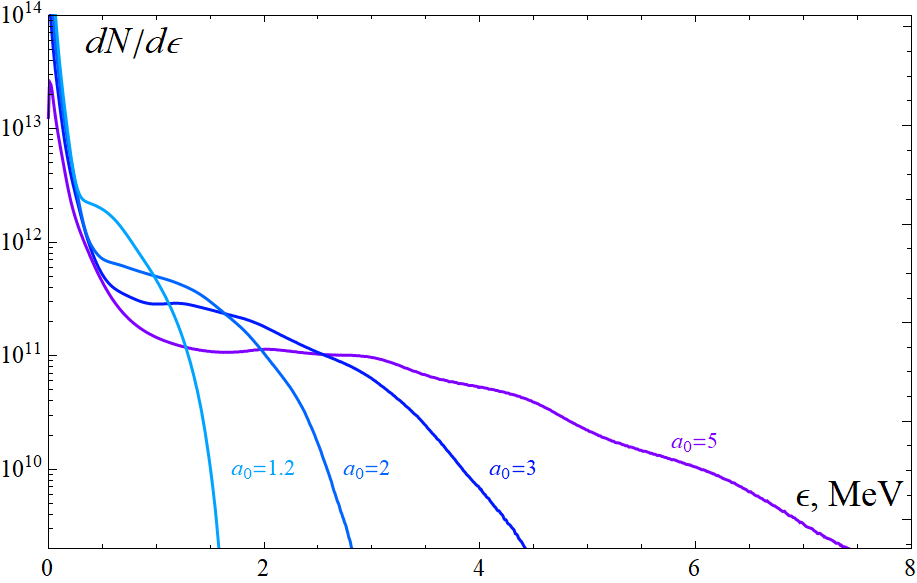 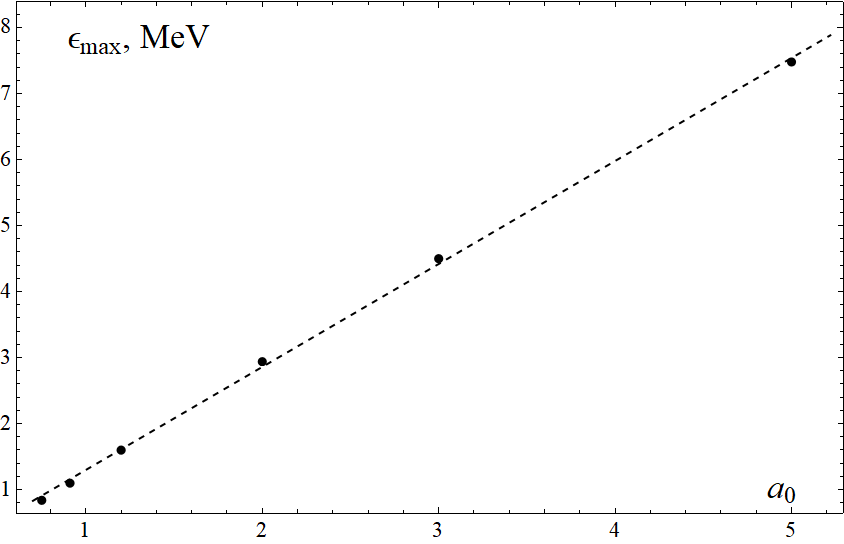 6
Схема моделирования
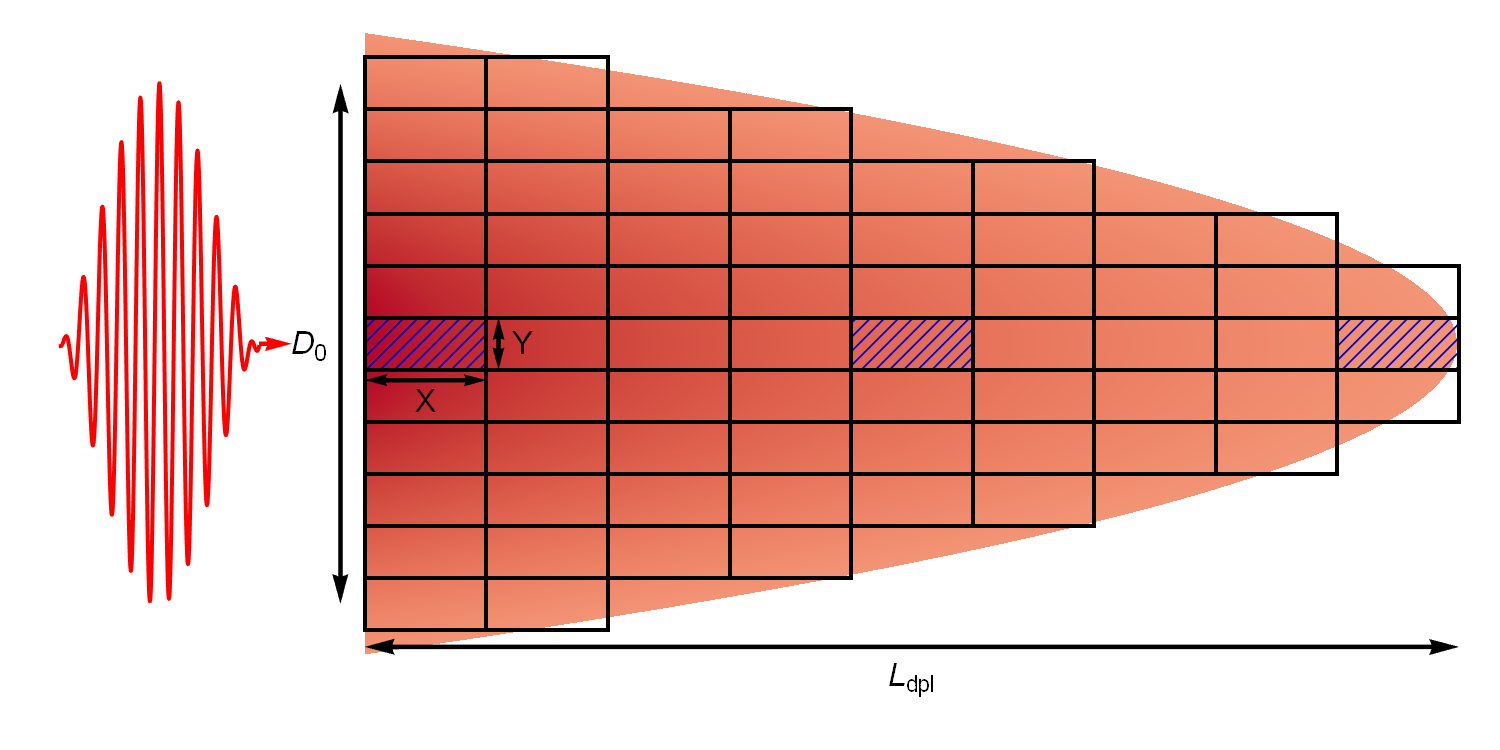 PIC моделирование в 
нескольких зонах
Спектры дейтронов 
во всех зонах
Алгоритм:
Интегральный
спектр дейтронов
Geant4 илиинтеграл перекрытия
Интегральный
выход нейтронов
7
Сравнение спектров в 2D случае
Гаусс:
Плоская волна:
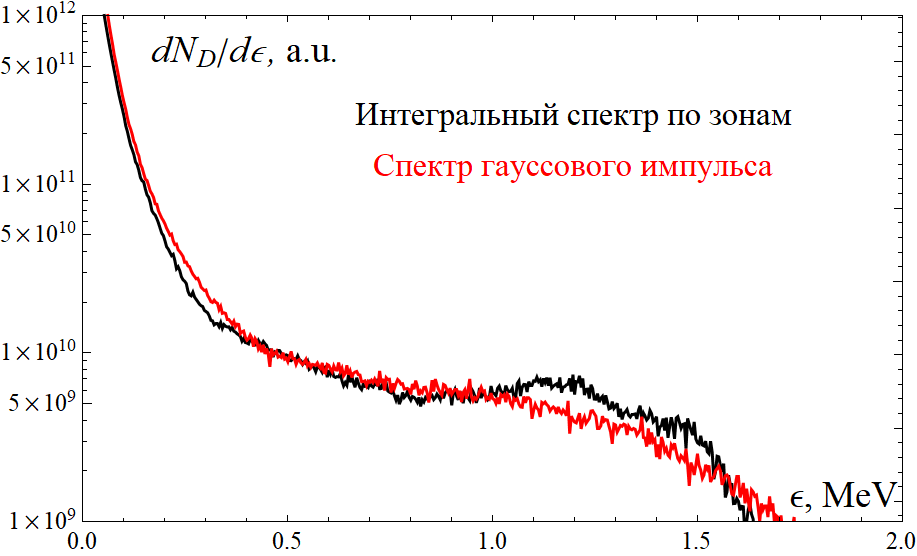 8
Кластерная мишень(3D PIC)
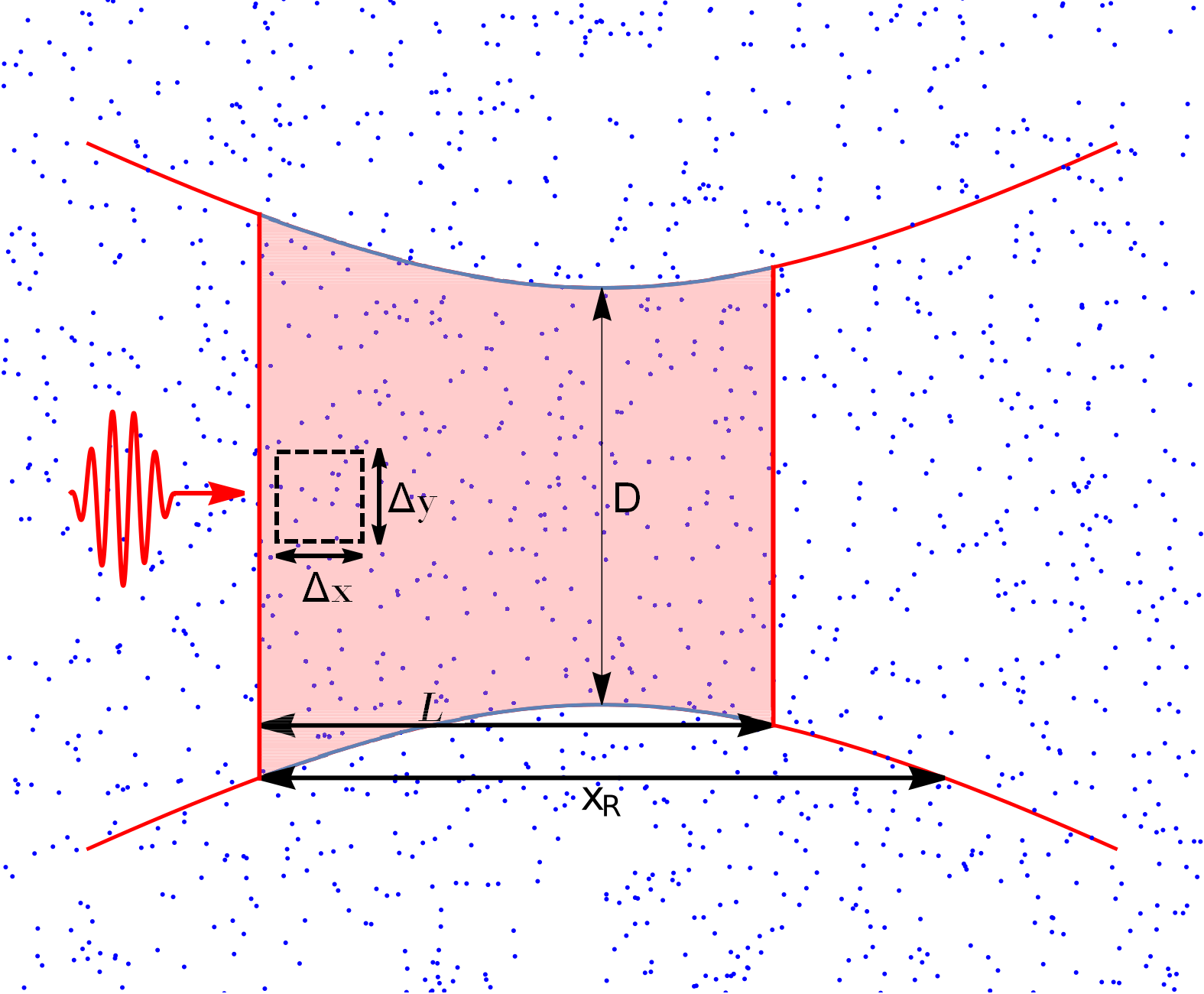 Параметры моделирования:
Кластеры (синие точки):
Диаметр (d):
продольные - поглощающие
Граничные условия:
поперечные - периодические
s – средний размер между центрами
9
Тип мишени:
Оценки
- Температура горячих электронов
Электростатическое поле, 
создаваемое тепловым 
давлением
10
Энергетический спектры электронов
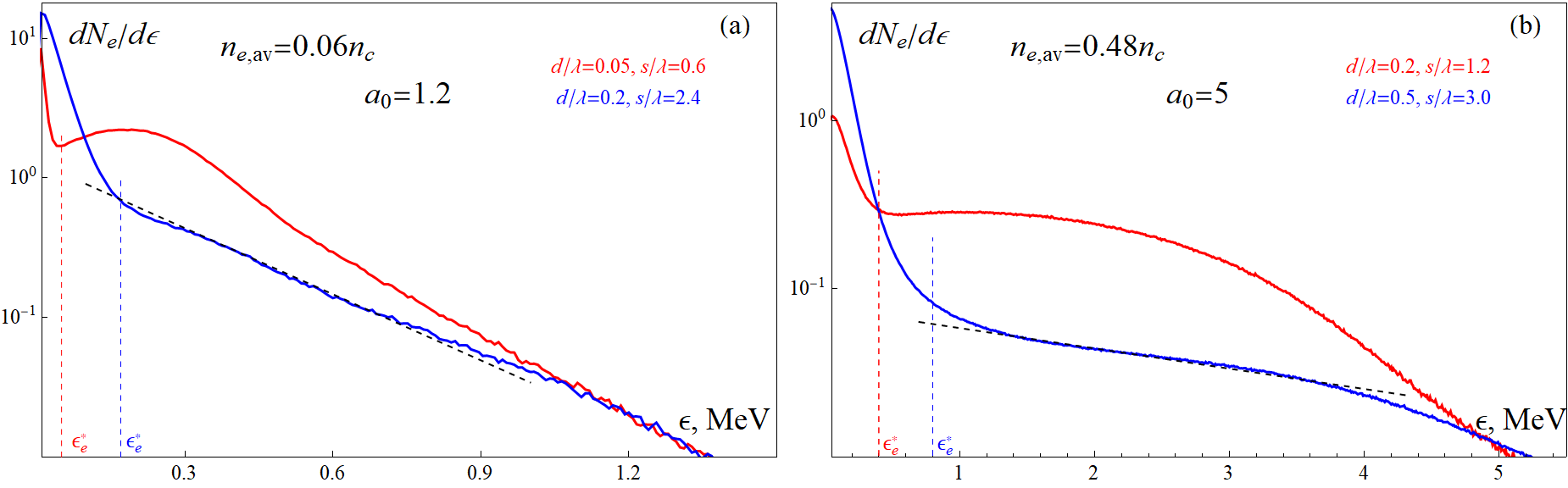 Маленькие кластеры:
Большие кластеры:
11
Температура горячих электронов
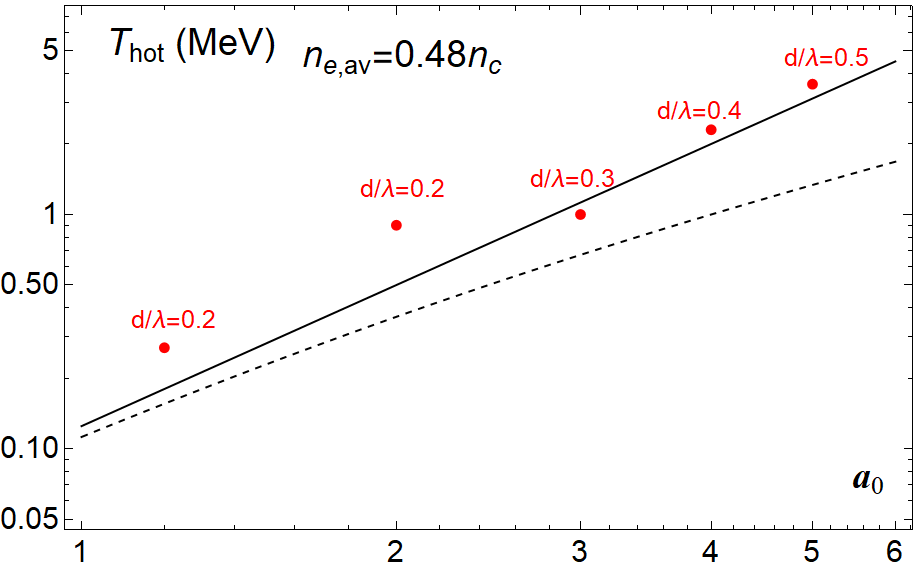 12
Энергетические спектры дейтронов
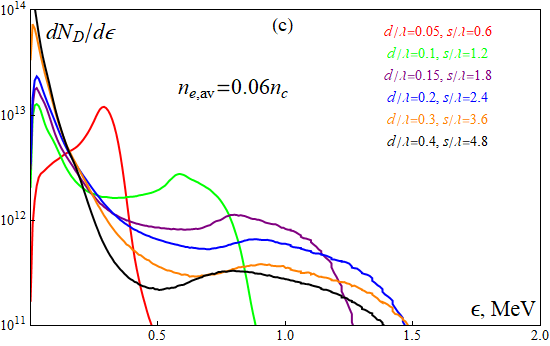 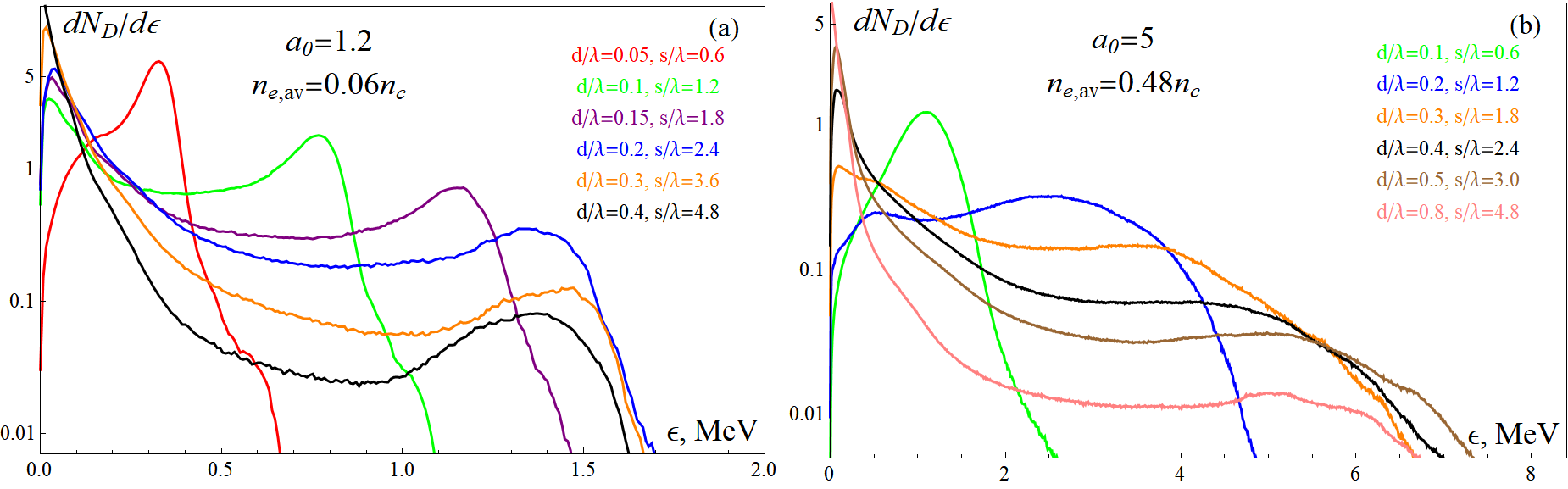 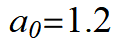 Маленькие кластеры
13
Выход нейтронов
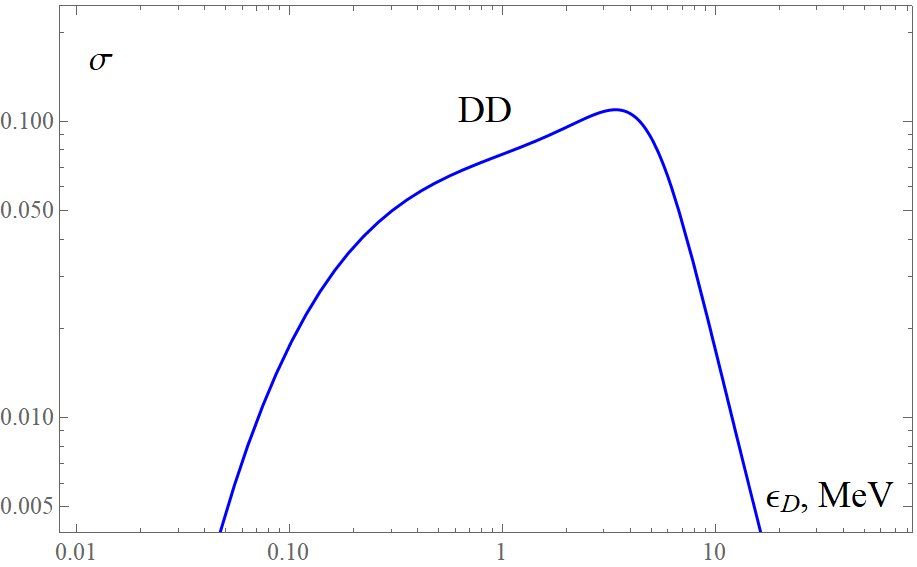 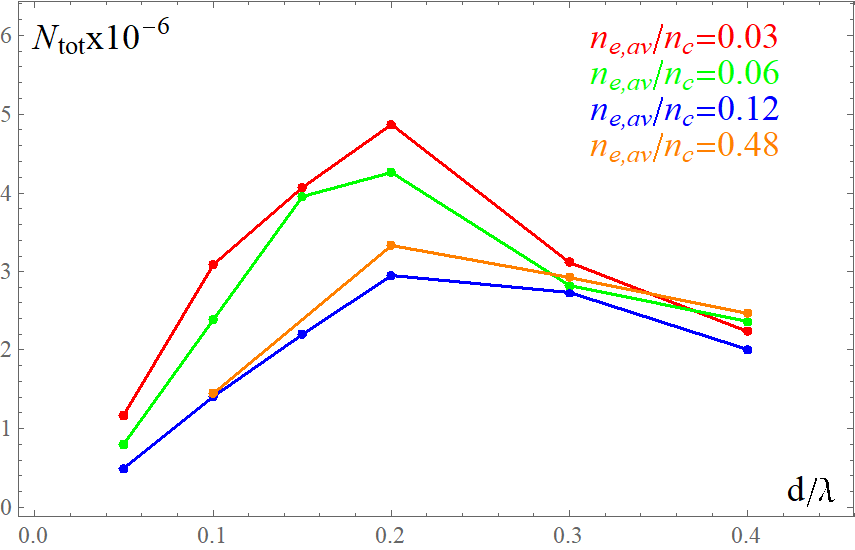 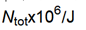 Сечение DD реакции
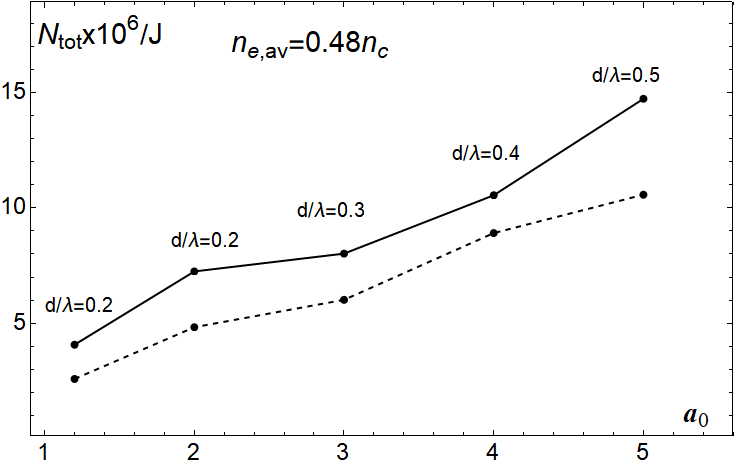 Geant4
интеграл 
перекрытия
14
Заключение
15
Спасибо за внимание!
Спектр нейтронов
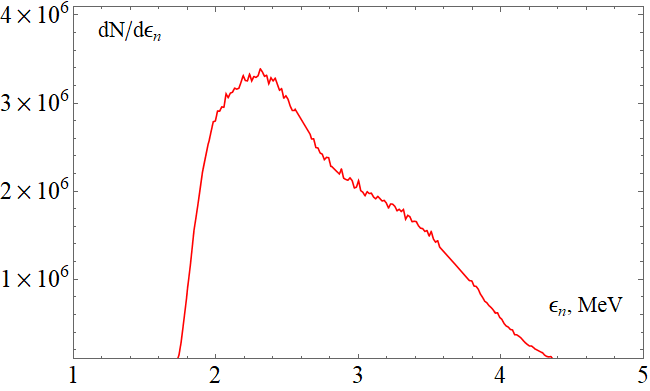 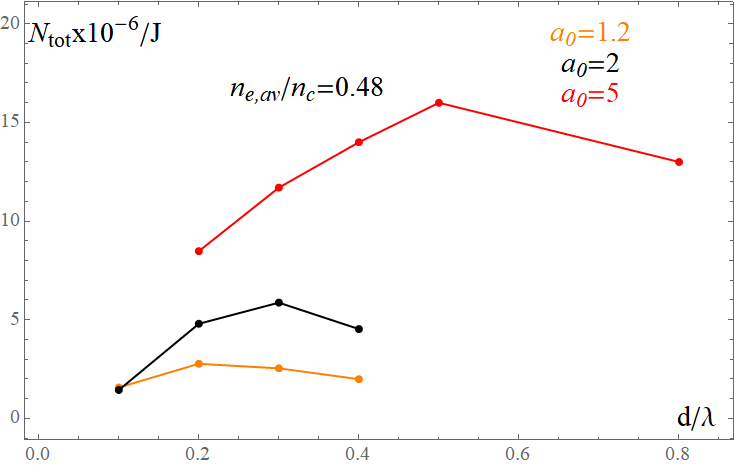 Оценка выхода нейтронов
V.Yu. Bychenkov, V.T. Tikhonchuk, JETP 88, 1137 (1999)
22
Ми
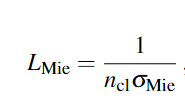 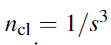 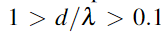 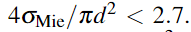 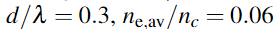 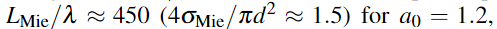 Самофокусировка
Спектральные вспомогательные функции и длина затухания лазерного импульса
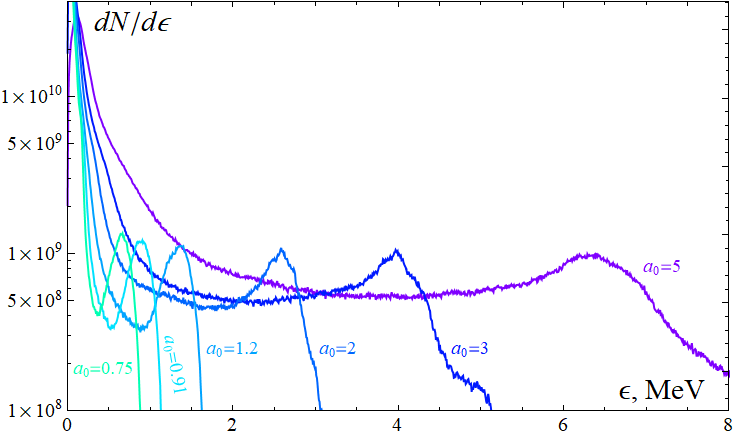 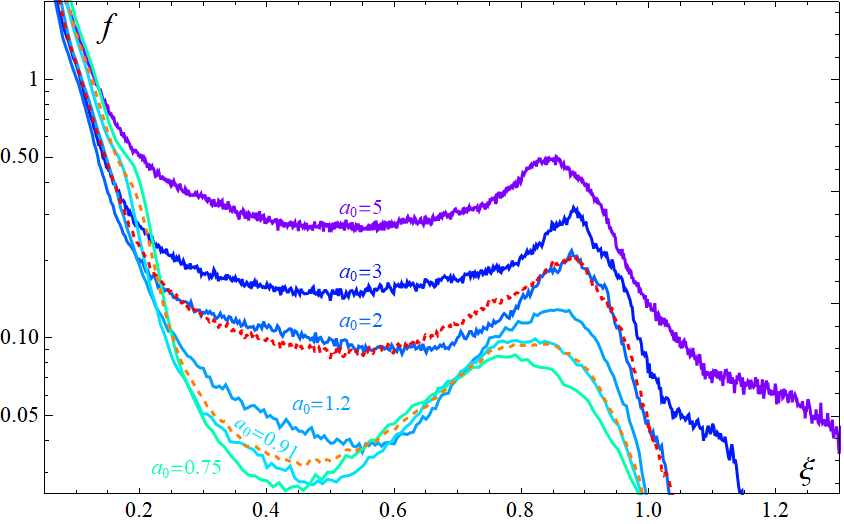 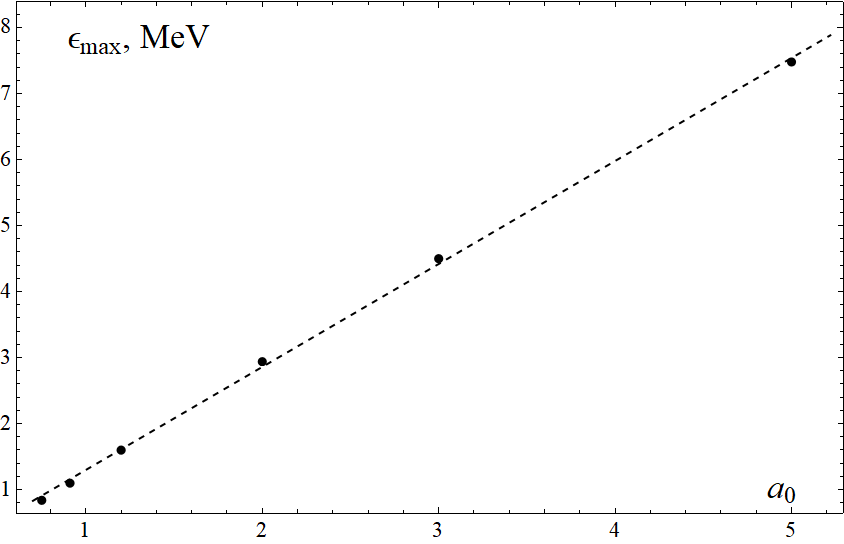 Спектры дейтронов для одной зоны
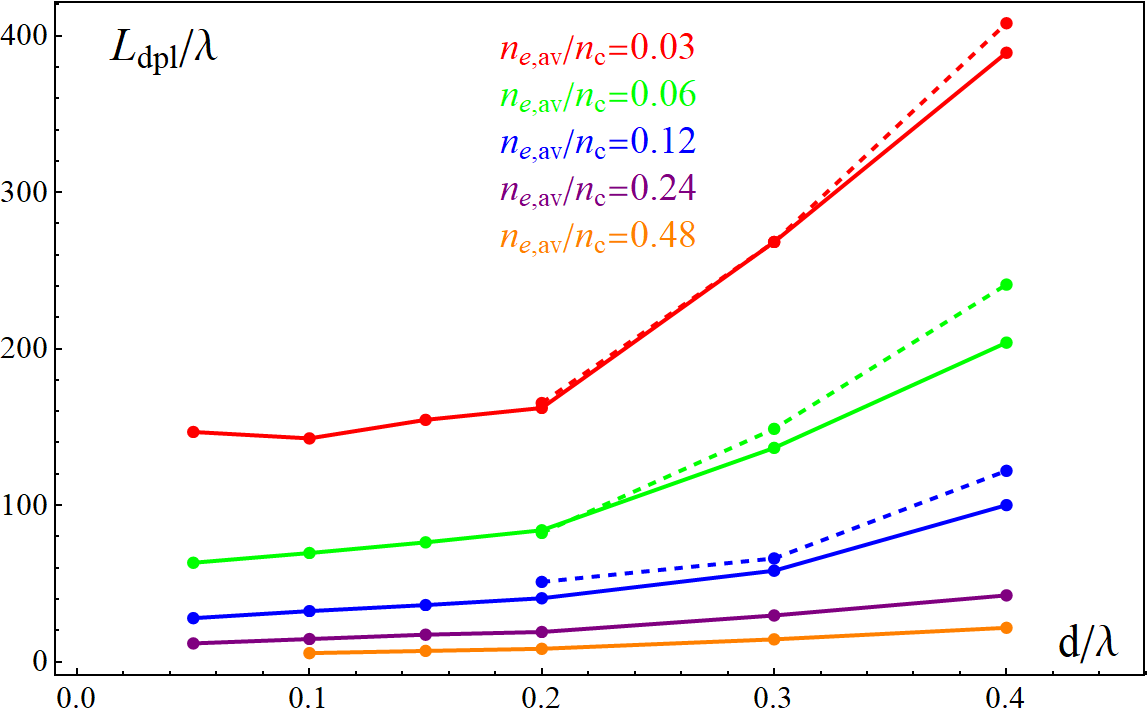 Длина на которой интенсивность уменьшиться в e раз
Схема моделирования
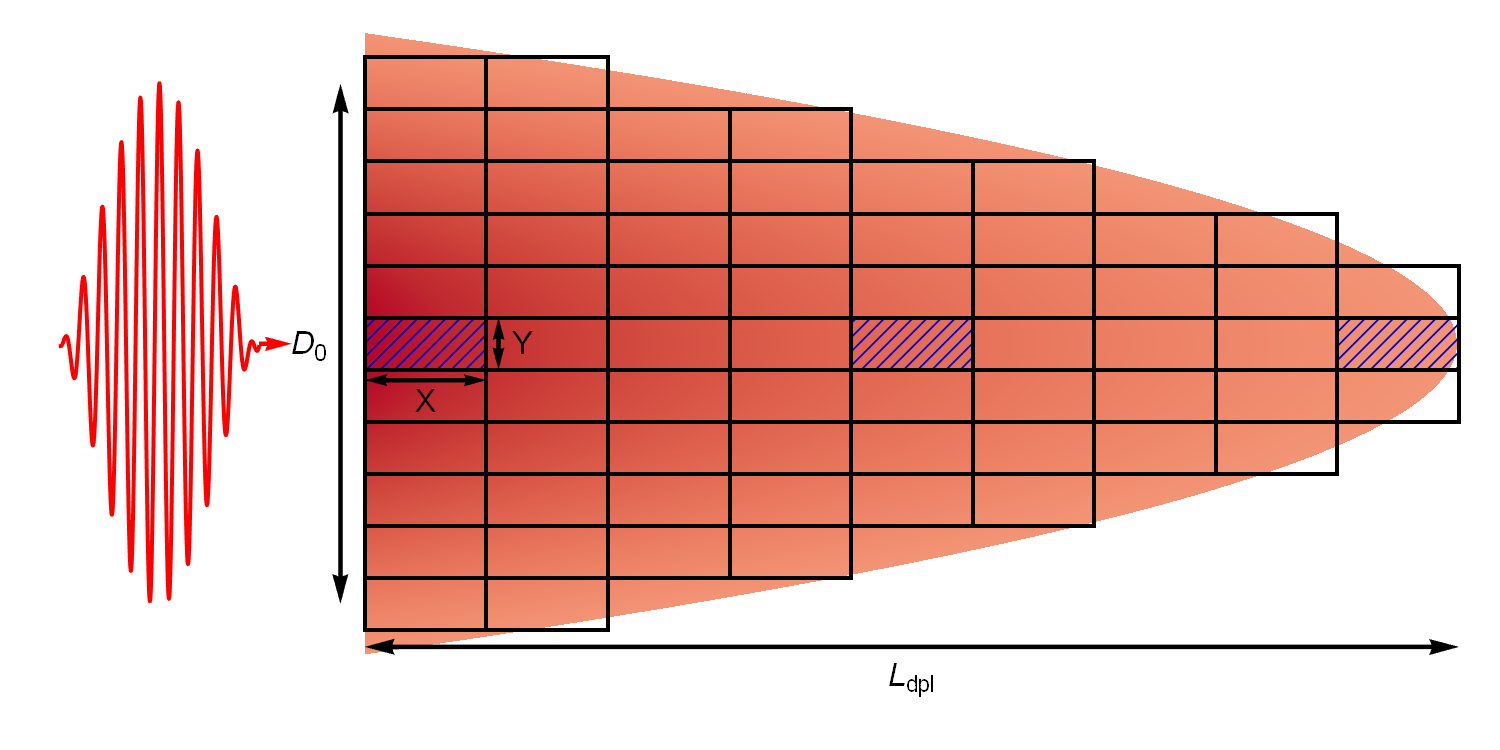 Алгоритм: